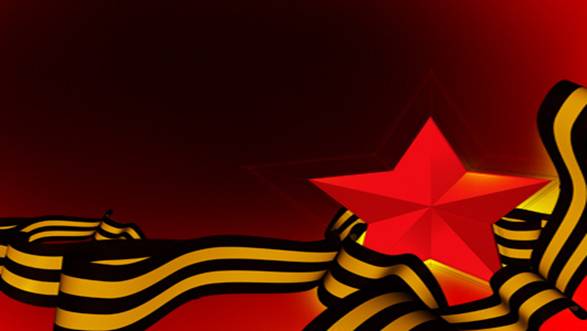 ДЕТЯМ О ВОЙНЕ
.
Цели: 
формировать представление
учащихся о Великой Отечественной войне;
способствовать воспитанию чувства 
патриотизма, гордости за свою страну,
соотечественников, на примере героизма 
нашей  армии, храбрости и мужества народа.
Задачи: 
выделить основные этапы Великой Отечественной войны;
показать страдания народа в годы войны;
расширить представления  учащихся о героизме, несгибаемой воли советского народа.
1941-1945г
ВЕЛИКАЯ ОТЕЧЕСТВЕННАЯ ВОЙНА
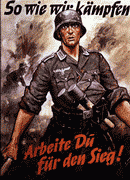 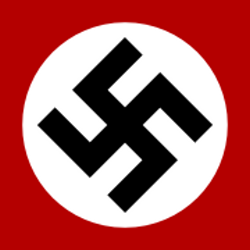 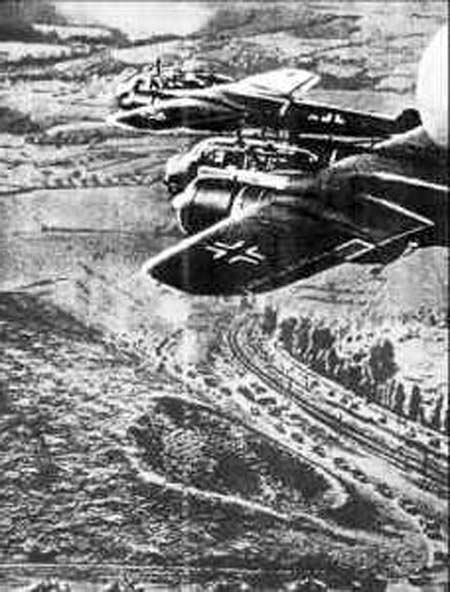 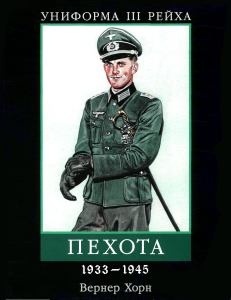 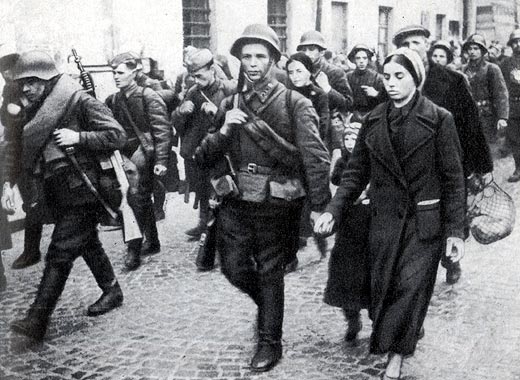 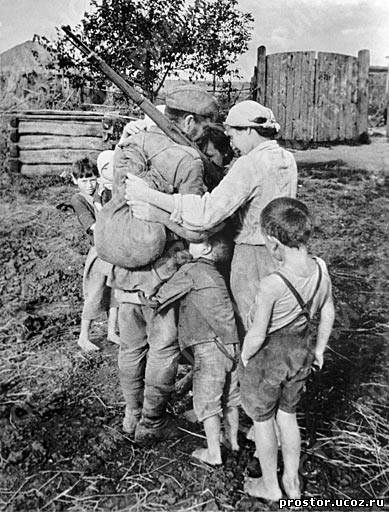 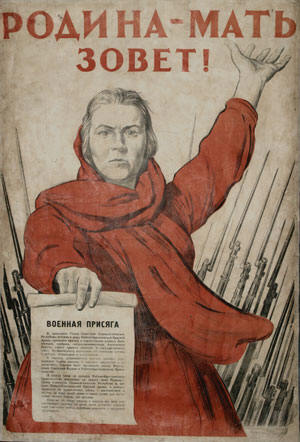 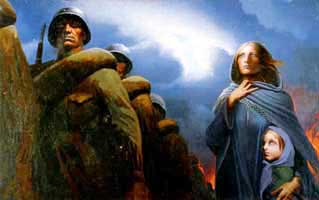 В тылу самоотверженно работали для 
фронта, на фронте сражались за тех, кто остался дома.
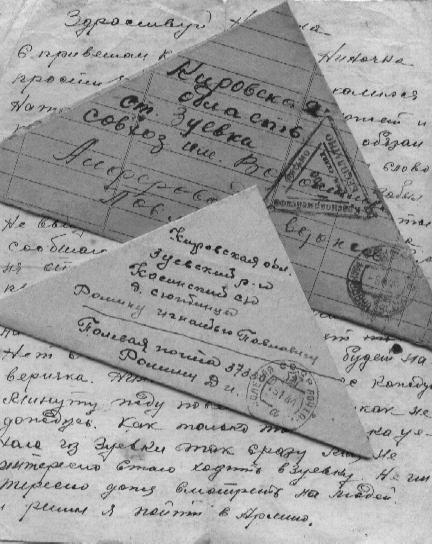 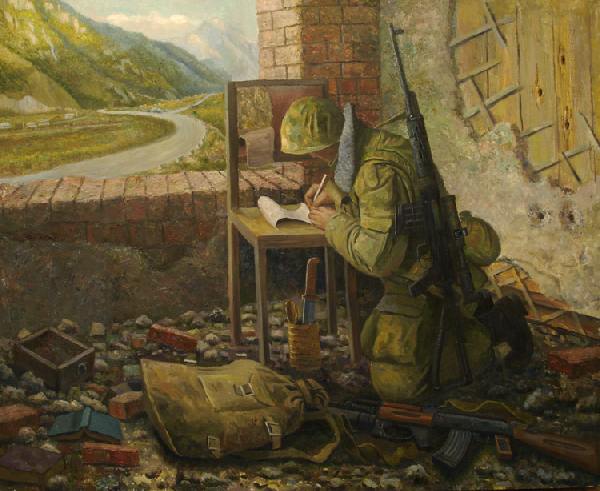 Дорогая мамочка!

Ты обо мне в слезах не вспоминай.

Оставь свою заботу и тревогу.

Неблизок путь, далёк родимый край.

Но я вернусь к знакомому порогу.

По-прежнему моя любовь с тобой,

С тобою родина, ты не одна, родная.
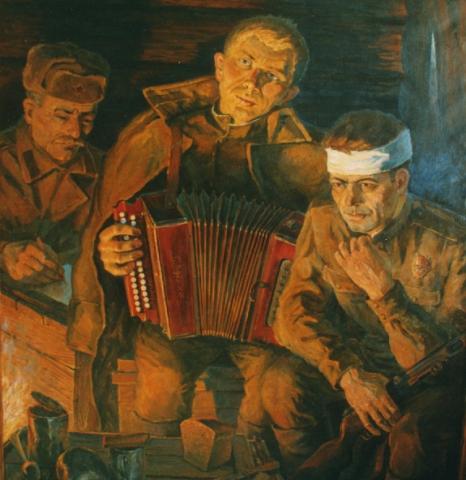 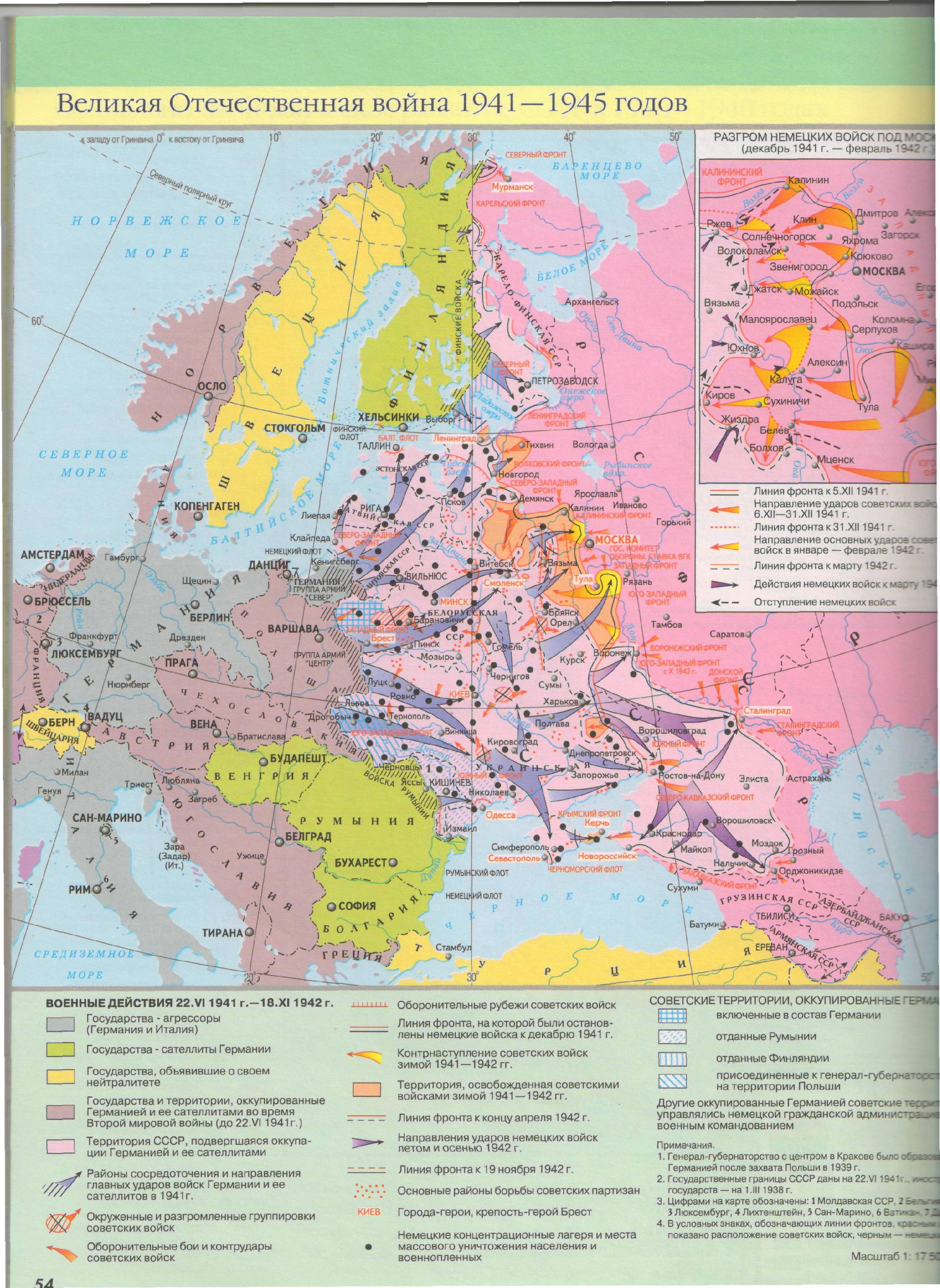 Враг был силён, шли ожесточённые бои, наши 
войска отступали с большими потерями, 
оставляя города, сёла , деревни. Фронт всё ближе
и ближе подвигался к Москве.В ходе войны наша
армия провела 6 гигантских битв и около 40
 крупных наступательных операций.
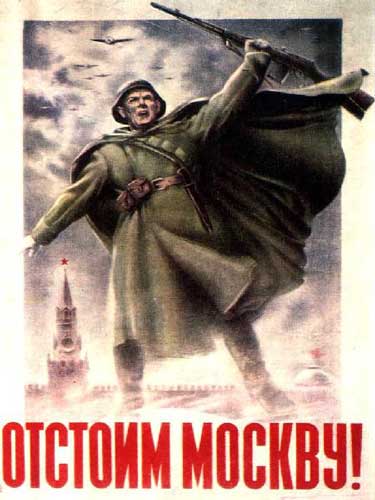 БИТВА ПОД
МОСКВОЙ
(30.09.41-20.04.42)
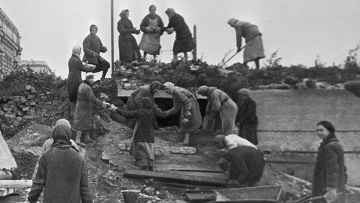 «По всем дорогам  на 
запад, на юг, на север, на восток шли многотысячные отряды москвичей с лопатами, кирками, мотыгами- строить кольцо оборонительных сооружений. Их мочил пронизывающий осенний дождь, на них налетали «мессершмитты», поливая свинцом пулемётных очередей, а они рыли неподатливую глину упрямо, исступлённо…»
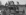 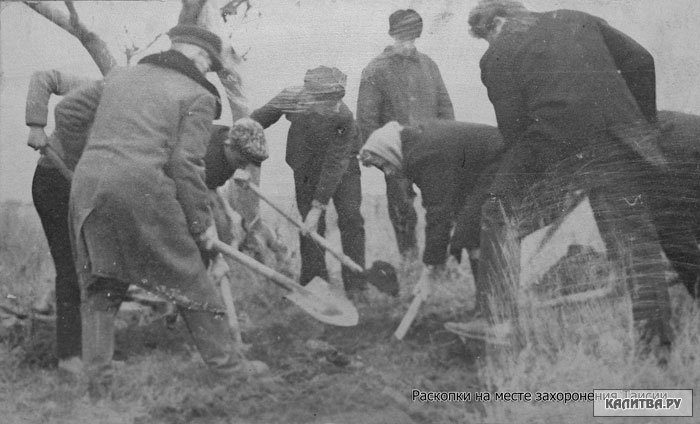 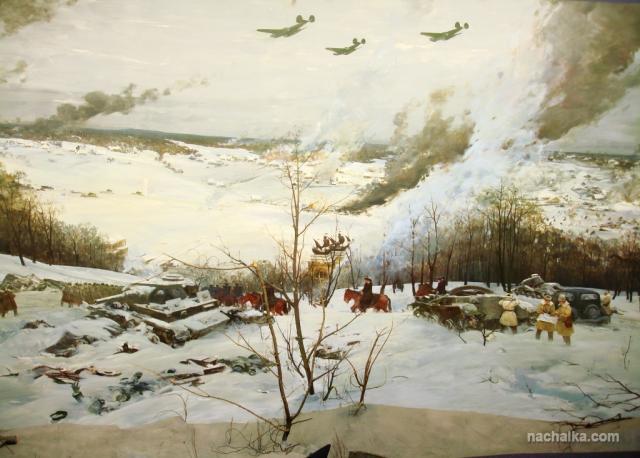 «Над Москвой днём и ночью, почти не умолкая, стреляли зенитные орудия и пулемёты, прикрывая огневым щитом небо над столицей.»
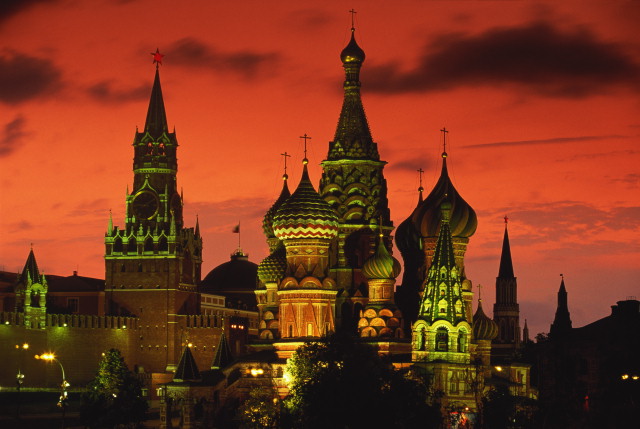 И пусть ты кровью истекаешь,
И пусть ты даже умираешь,
Но всё равно ты побеждаешь, 
А побеждая,- ты живёшь.
Война не щадила никого, на фронте гибли солдаты, раненых с поля  боя под пулями вытаскивали молоденькие девушки-медсёстры, санитарки. В госпиталях воинов выхаживали военные медики, трудившиеся без сна и отдыха.
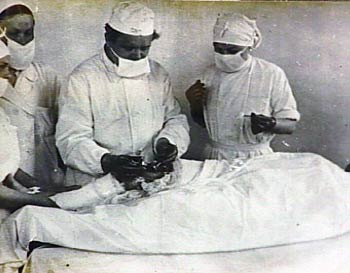 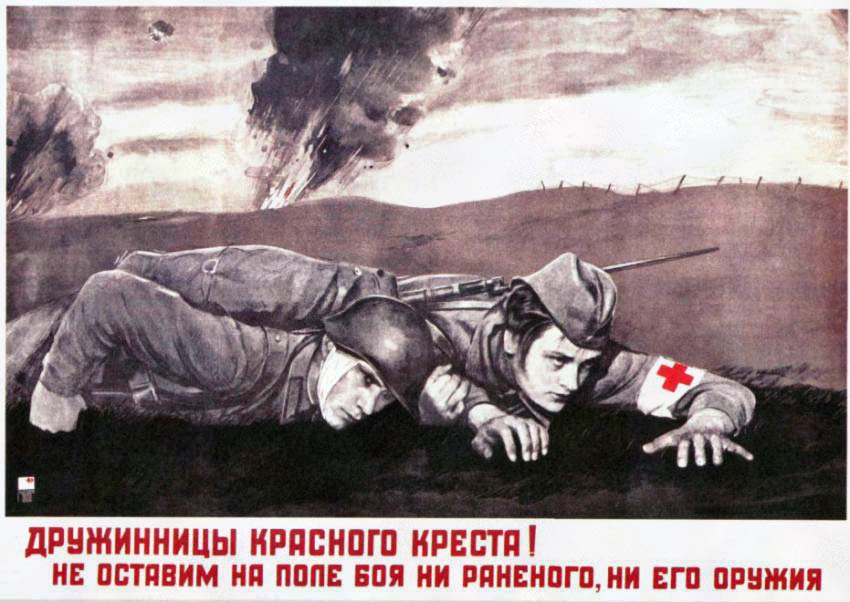 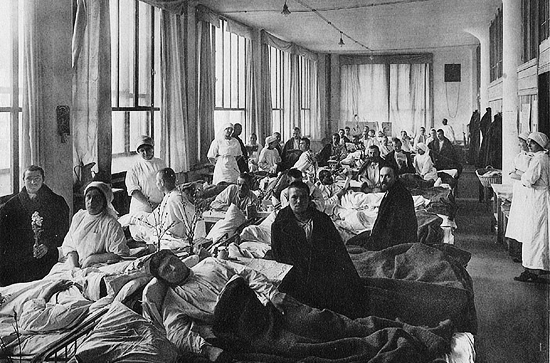 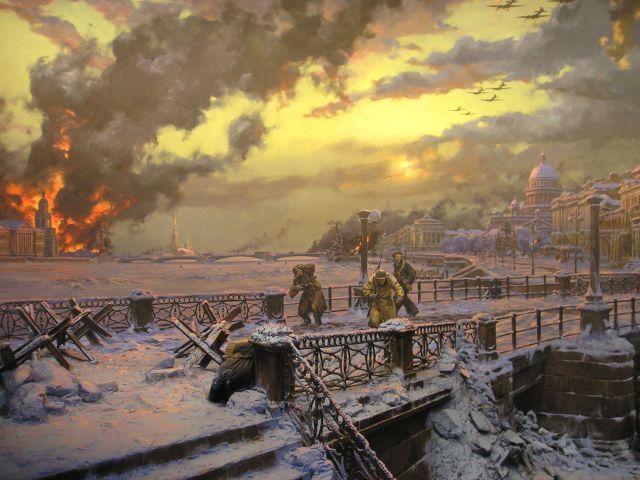 БИТВА ЗАЛЕНИНГРАД
( 17.07.42г.-2.11.43г.)
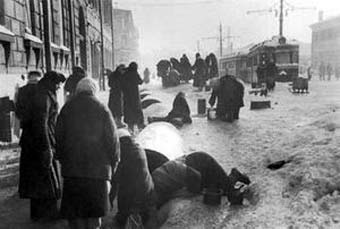 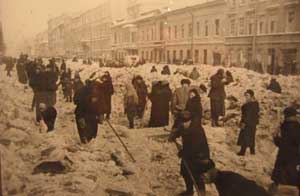 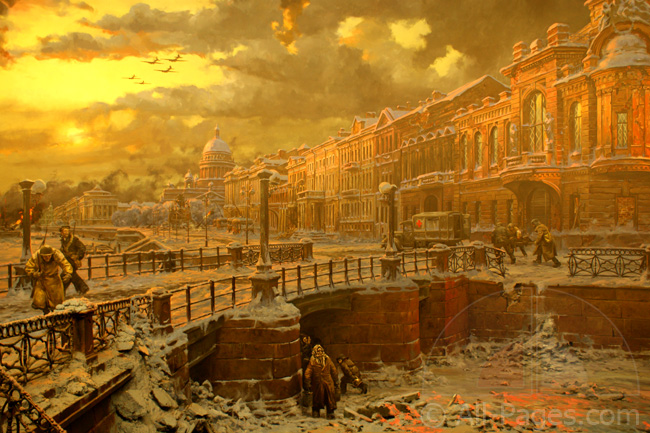 Ленинград был окружён. Город остался без продовольствия,топлива и сообщения с другими городами. Но ленинградцы несмотря на холод, голод, болезни продолжали работать, спасать памятники, дворцы от зажигательных бомб.
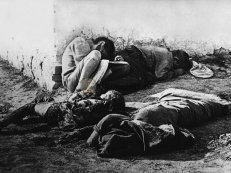 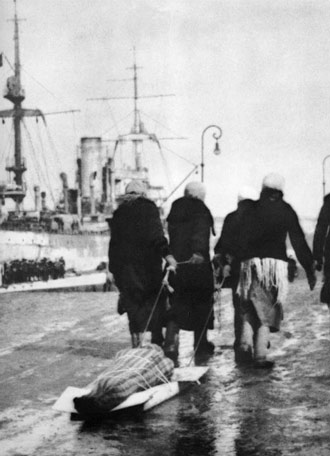 Каждый день сотни ленинградцев умирали  от голода, 
замерзали на улицах , погибали под бомбёжками.
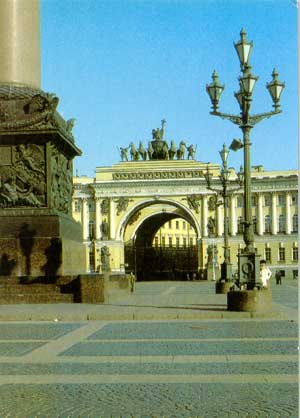 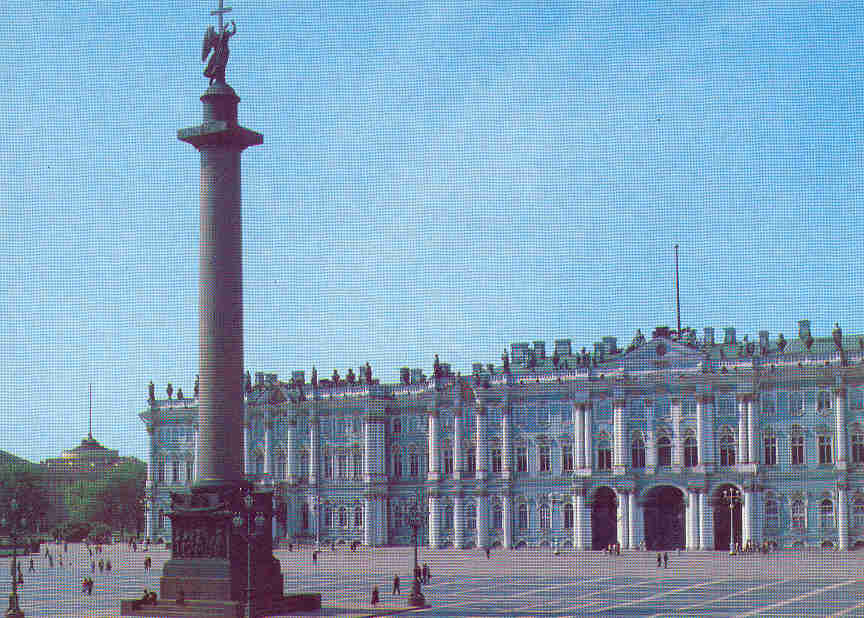 Но люди выстояли, они сохранили красивейший город мира- свой Ленинград, свой Санкт- Петербург!
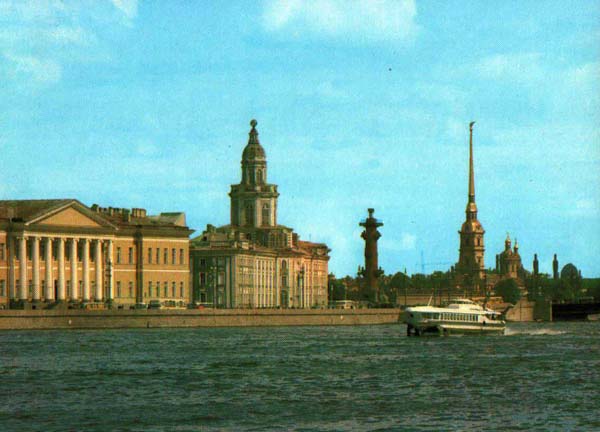 Блокада Ленинграда была прорвана. Но впереди было ещё много тяжёлых боёв. На фронте воевали все: мужчины, женщины с автоматами в руках били фашистов,  совершали диверсии в тылу врага, бомбили  вражеские войска с неба.
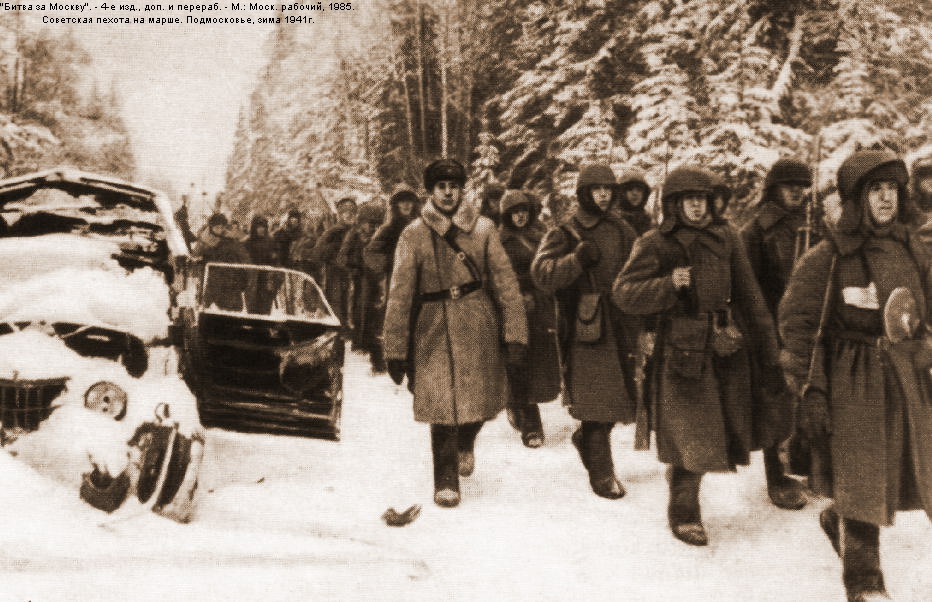 В нашем тылу тоже шла битва- рабочая битва, все кто не мог уйти на фронт трудились на заводах, выпускали танки, самолёты, снаряды. По 12-15 часов стояли люди у станков, это был их трудовой фронт, их трудовой подвиг. Они верили в победу и ждали с войны своих мужей, сыновей, отцов, братьев.
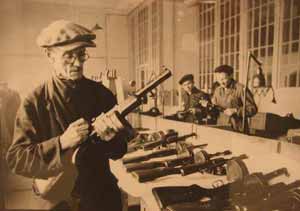 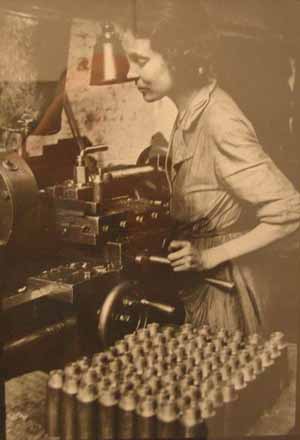 Сталинградская
битва
(17.07.42г.-2.11.43г.)
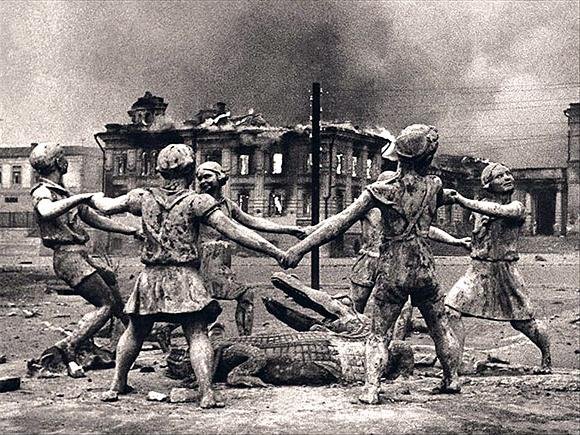 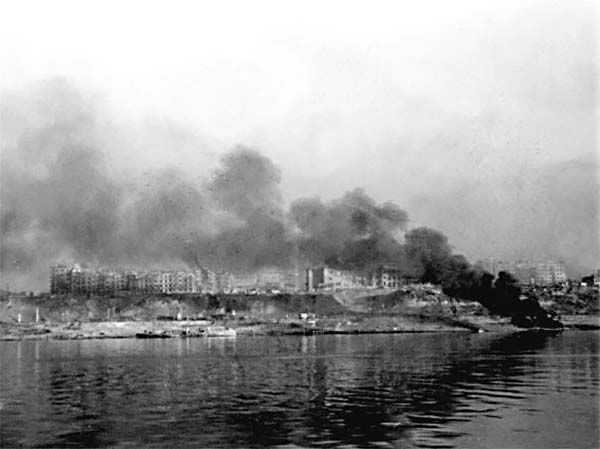 «За Волгой для нас земли нет!»-с этим девизом сражались защитники волжской твердыни. Защитники Сталинграда были сильнее смерти.
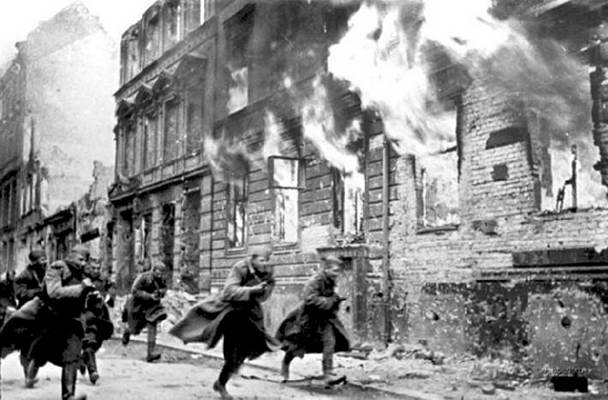 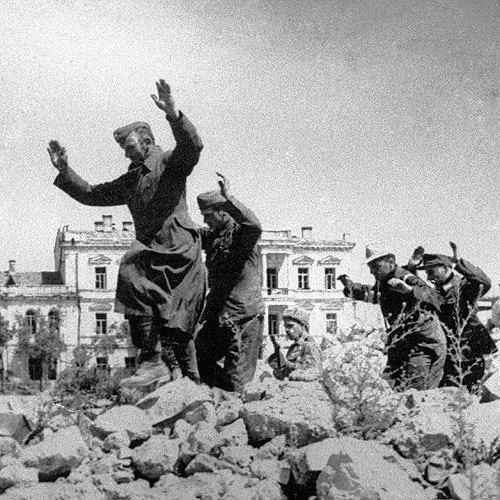 В зареве пожарищ, в несмолкаемом грохоте разрывов они
сражались,  за каждый дом, за каждую пядь земли,- они победили! Здесь под Сталинградом были разгромлены несметные полчища врага, взято в плен до 90 тысяч гитлеровцев.
И ты помнишь, воин, как выстоять моглиБратья, сёстры в городе над Волгой…
Ради этой солнечной земли
Стоит жить и драться стоит.
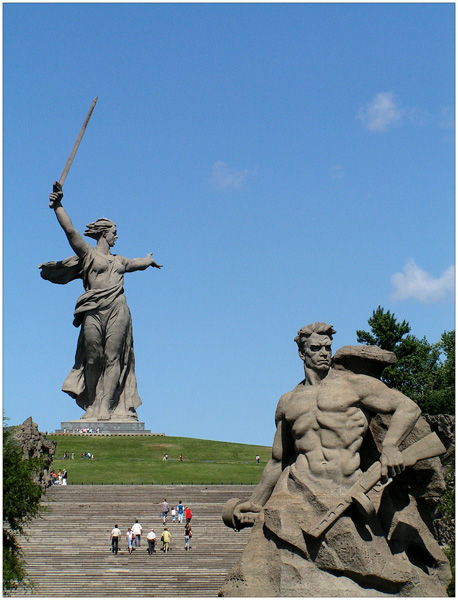 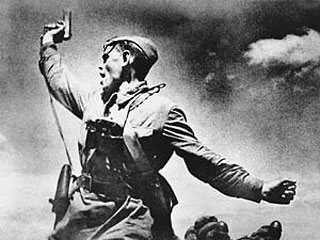 БИТВА ЗАКАВКАЗ.
(25.07.42г.-09.10.43г.)
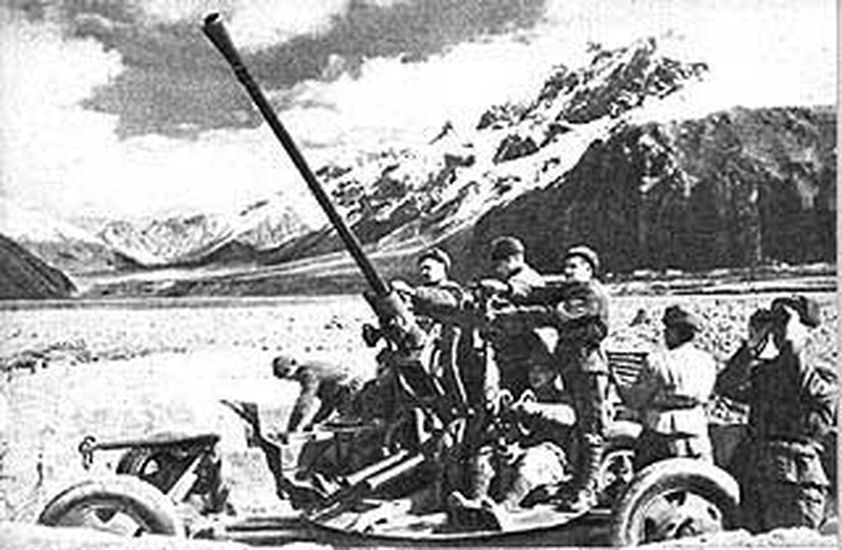 Летом  1942 года 
завязались ожесточённые 
бои в горах Кавказа.
Немцы пытались
 прорваться через горные 
перевалы  Закавказья, в
 тыл к нашим войскам. Для этой цели они послали хорошо обученных и снаряжённых
егерей отряда «Эдельвейс»
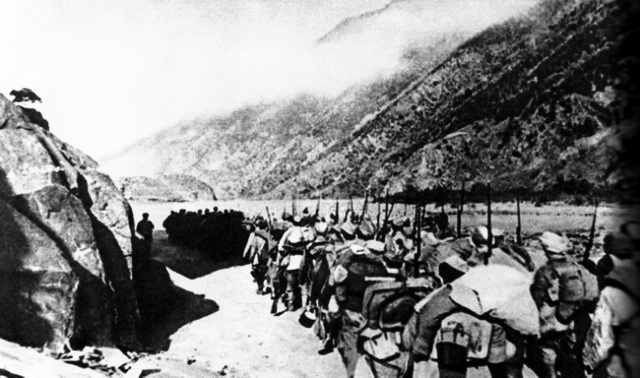 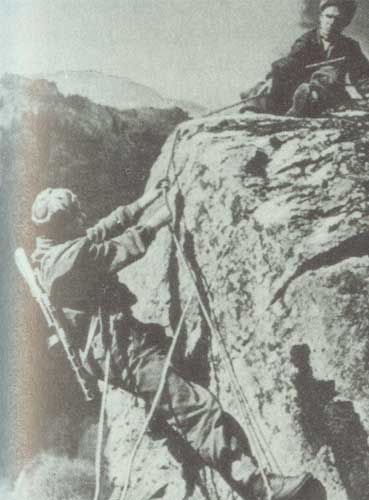 Люди не щадили себя. 
Сражаться приходилось  не только с врагом: часто страшнее были мороз и бураны. В те суровые дни стали  формироваться альпийские отряды.
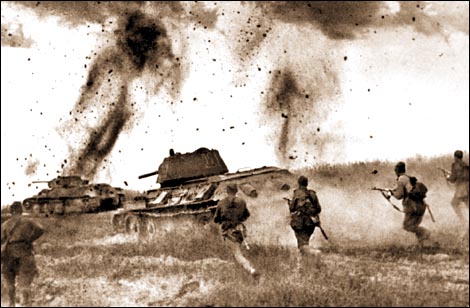 КУРСКАЯ БИТВА(05.07.43г.-23.08.43г.)
Курская дуга…Здесь летом 1943 года линия фронта имела форму дуги от Белгорода до Орла . Ширина дуги 200 км.12 июля под Прохоровкой произошло крупнейшее в истории  второй мировой войны встречное танковое сражение, в котором с обеих сторон участвовало более 1200 танков и самоходных орудий.
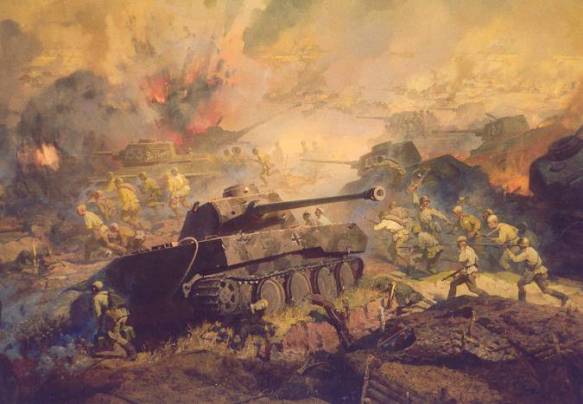 Сражение кончилось победой советских танкистов,
уничтоживших до 400 вражеских танков. В ходе битвы наши войска 5 августа 1943 года освободили русские города.
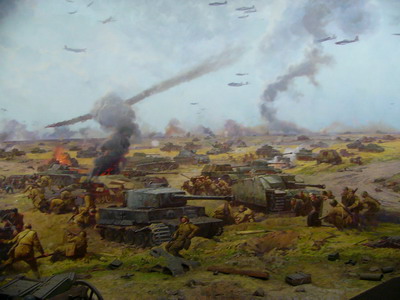 После этой битвы началось массовое изгнание  гитлеровских
захватчиков  с нашей территории.
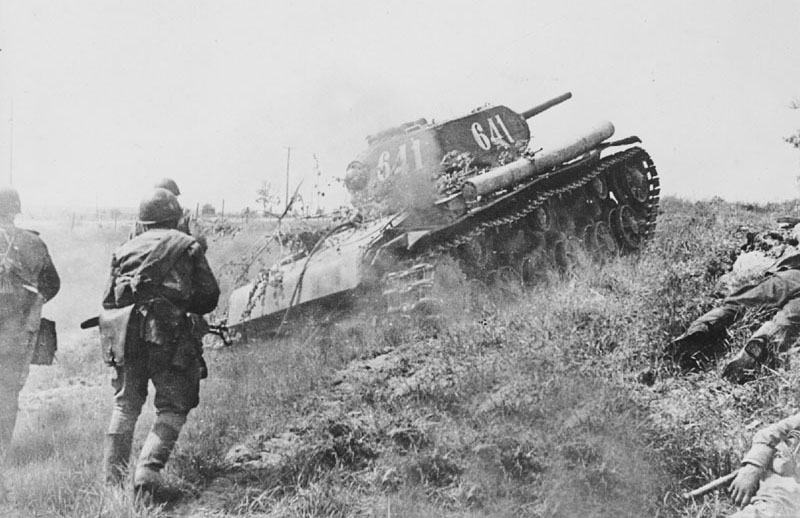 История не знает более чудовищных преступлений, чем те, которые совершили  гитлеровцы. Фашистские орды превратили в руины десятки тысяч городов и деревень.
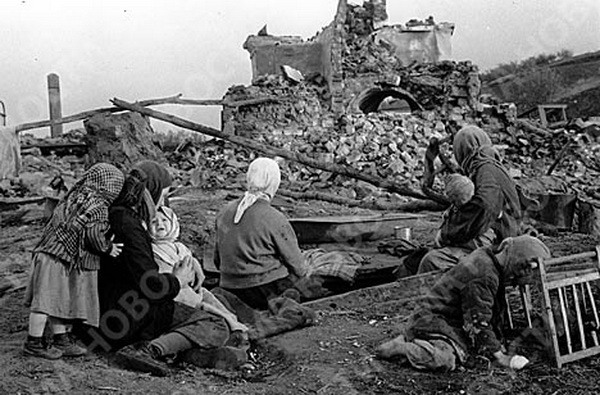 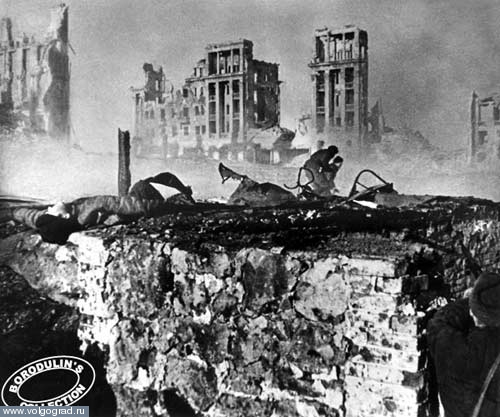 Они убивали и истязали людей, не щадя женщин, детей, стариков. Наша страна потеряла более 26, 6 млн. человек убитыми. Но эти жертвы  не были напрасными, фашисты были разбиты.
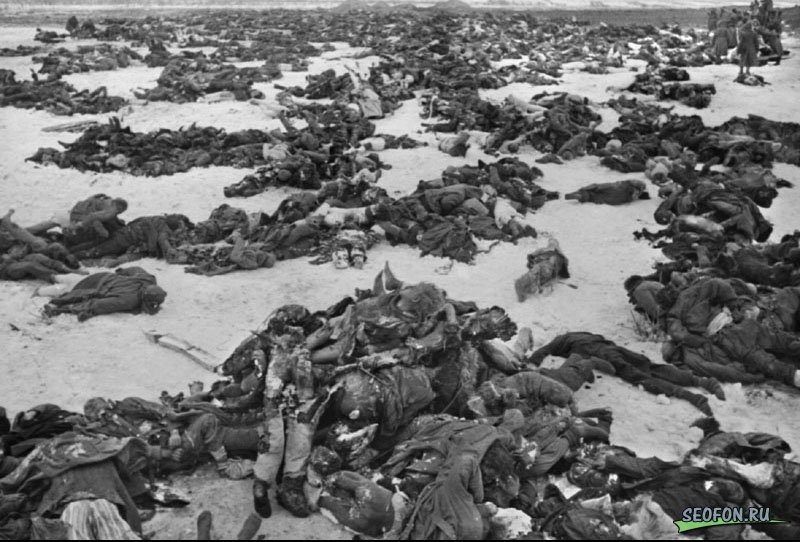 9 мая 1945 года Берлин, последний оплот фашизма, пал.
Всё небо взорвалось салютом долгожданной победы.
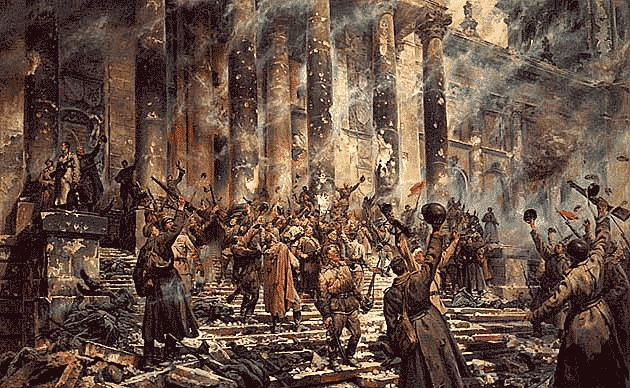 Красное знамя, водружённое разведчиками 
М.А.Егоровым и М.В.Кантария над рейхстагом, 
стало символом Победы.
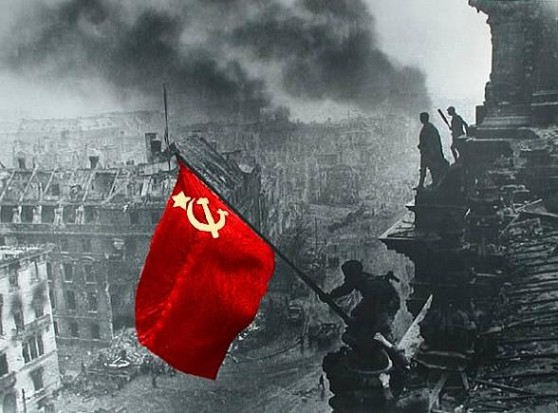 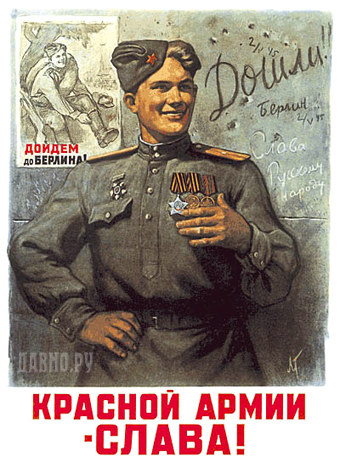 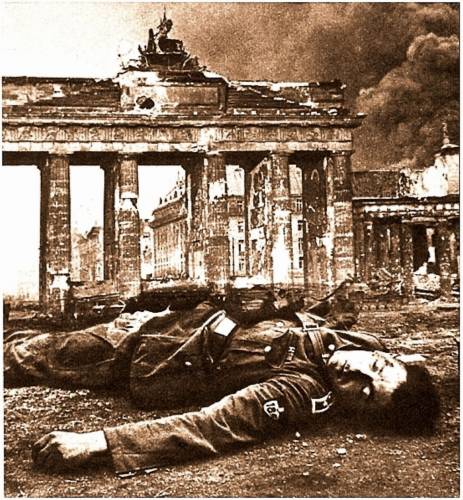 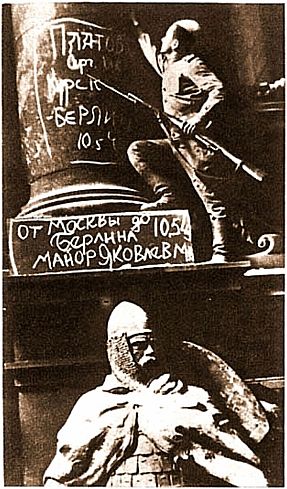 В девятый день ликующего мая,
Когда легла на землю тишина,
Промчалась весть от края и до края:
Мир победил! Окончена война!
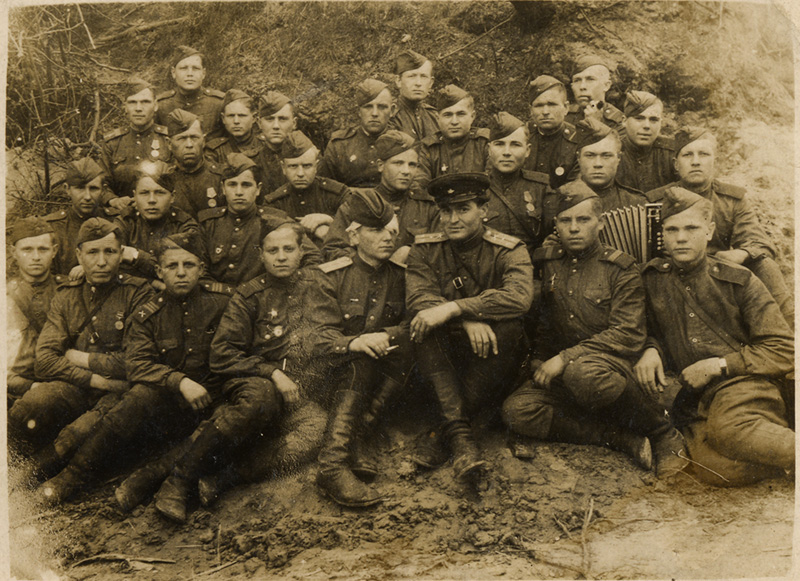 Мы помним всех, кто не вернулся с той далёкой и    страшной войны, кто был на ней, но не дожил до сегодняшнего дня, кто победил, чтобы мы все сейчас жили спокойно!
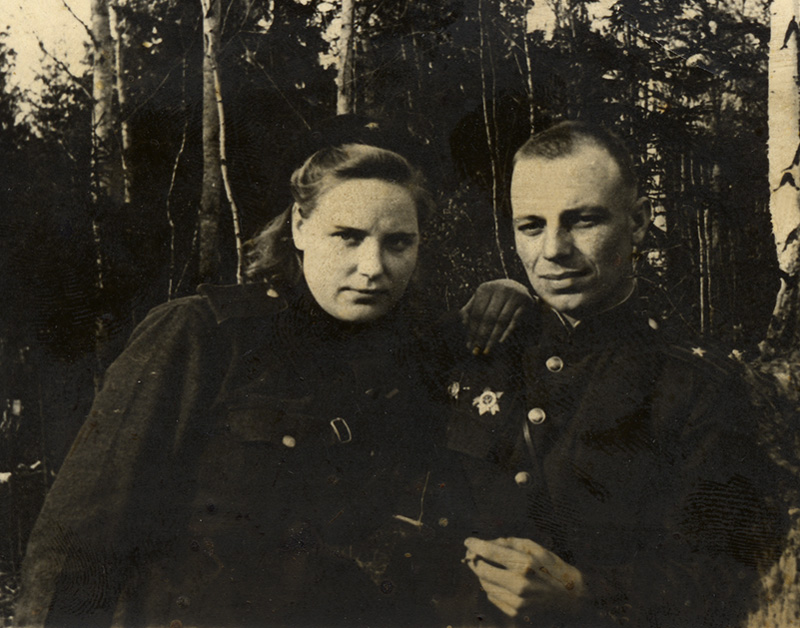 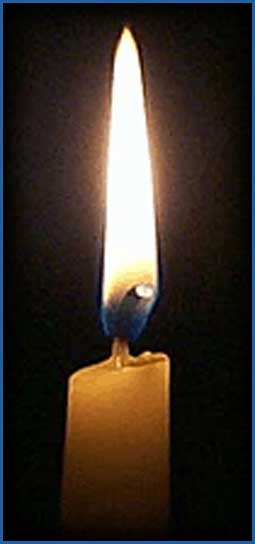 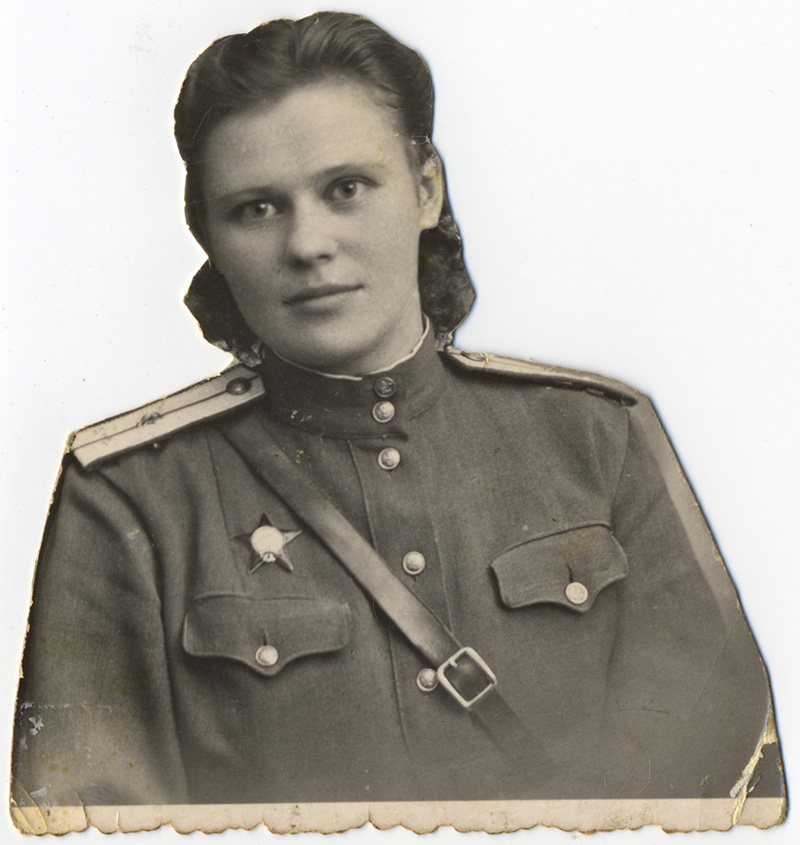 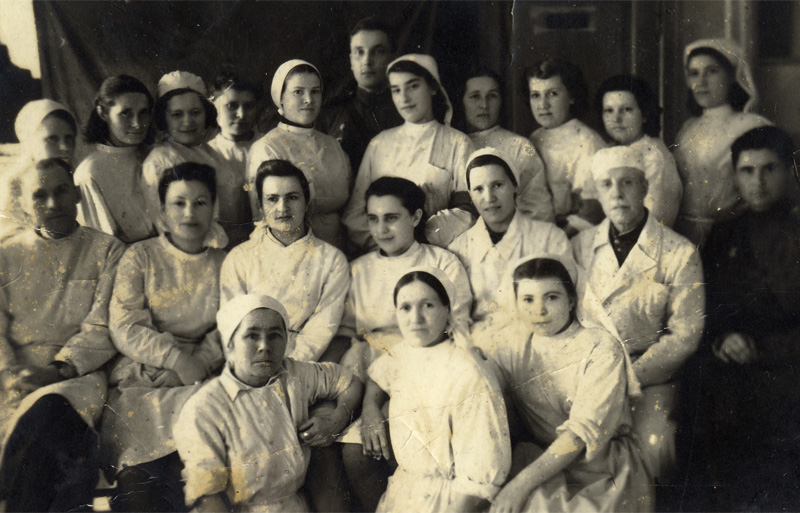 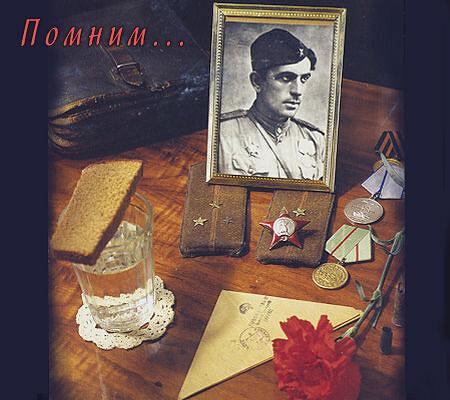 Вы в битве Родину спасли,

Преодолели все преграды.

Спасибо вам от всей земли,

За всё спасибо вам, солдаты.

Мы помним всех по именам,


И всех обнять мы рады!

От всей души спасибо вам, 

Спасибо вам солдаты!
Чтоб не лежал весь мир во мгле,
Себя в бою вы не щадили, 
И стольким людям на земле
Вы счастье жизни подарили.
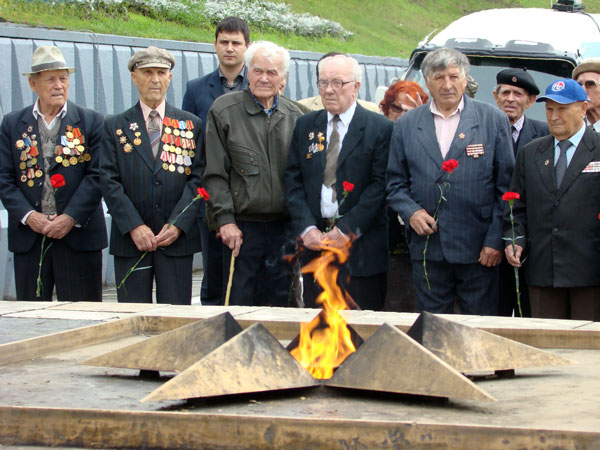 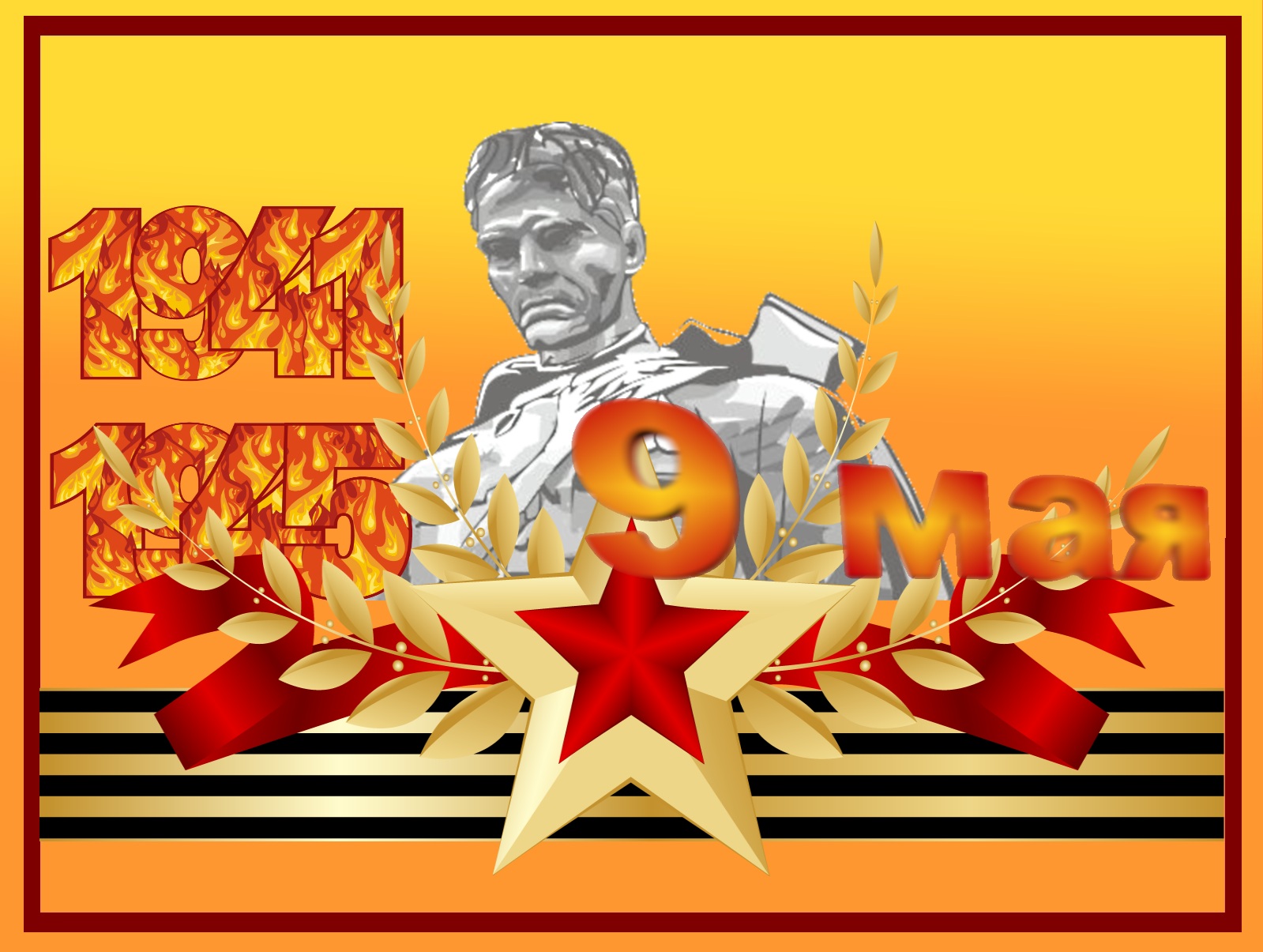 От всех, кто вами был спасён, 
От всех, кто нынче рядом,
Примите наш земной поклон,
Советские солдаты!
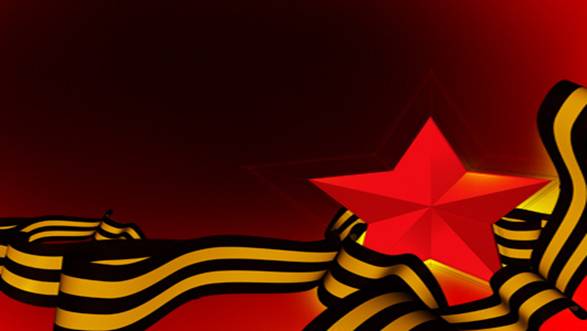 Литература.
Р.А. Храмова Поклонимся великим тем годам. Начальная школа,2000г№3
В.Г.Денисова Урок  мужества. Классные часы для 1-11 классов Изд. «Учитель»2003г
М.М.Терехов За родную землю, за свой народ. Хрестоматия по внеклассной  работе. Изд. «Просвещение» Москва 1970 г.
http://allobanov.livejournal.com/95073.html
http://copypast.ru/2008/05/06/forfriend-4-pervye_gody_velikojj_otechestvennojj_vojjny_39_foto.html
http://alphaspeaker.ru/wp-admin/includes/world-war-1-propaganda-posters-german
http://www.pr.uz/istoriya-reklami/5184
http://afisha.gidbelgorod.ru/events/view/id/358/day/0
http://psi-overlord.livejournal.com/1253717.html
http://indiatv.ru/forum/viewtopic.php?f=4&t=20226&sid=aa59552ef965756a14f4486cd72882e3&start=375
http://www.ibsv.ru/Museums_of_Moscow/moskovskiyi_kreml_ekskursii/
http://go1.imgsmail.ru/imgpreview?key=http%3A//panphoto.spb.ru/files/pictures/017/trakhtenberg%5F3.jpg&mb=imgdb_preview_453
http://www.mihas.net/archive/22722/thread.html
http://www.oldsp.ru/photo/view/6667
http://dnbs.org/e107_plugins/forum/forum_viewtopic.php?71
http://gunter-spb.livejournal.com/130327.html
http://redelf.livejournal.com/23141.html
http://young.rzd.ru/blog/public/young?STRUCTURE_ID=5043&layer_id=3833&refererLayerId=3832&id=35591&page3833_3489=1
http://www.otdyhaem.by/belarus/index/pg/env/id/eq/84/nex/lng/eq/1
http://new.msk.ru/index.php?/topic/286-%D0%B3%D0%BE%D1%80%D0%B6%D1%83%D1%81%D1%8C-%D1%80%D0%BE%D1%81%D1%81%D0%B8%D0%B5%D0%B9/page__st__200
http://www.soviethistory.ru/photos/image-60.html
http://www.etoretro.ru/pic20746.htm